To easily follow these notes, log on to our Wifi 
Wifi: mycci01p/w: ancientquail060
Go to OrHaOlam.com
Click on downloads, messages, 2017
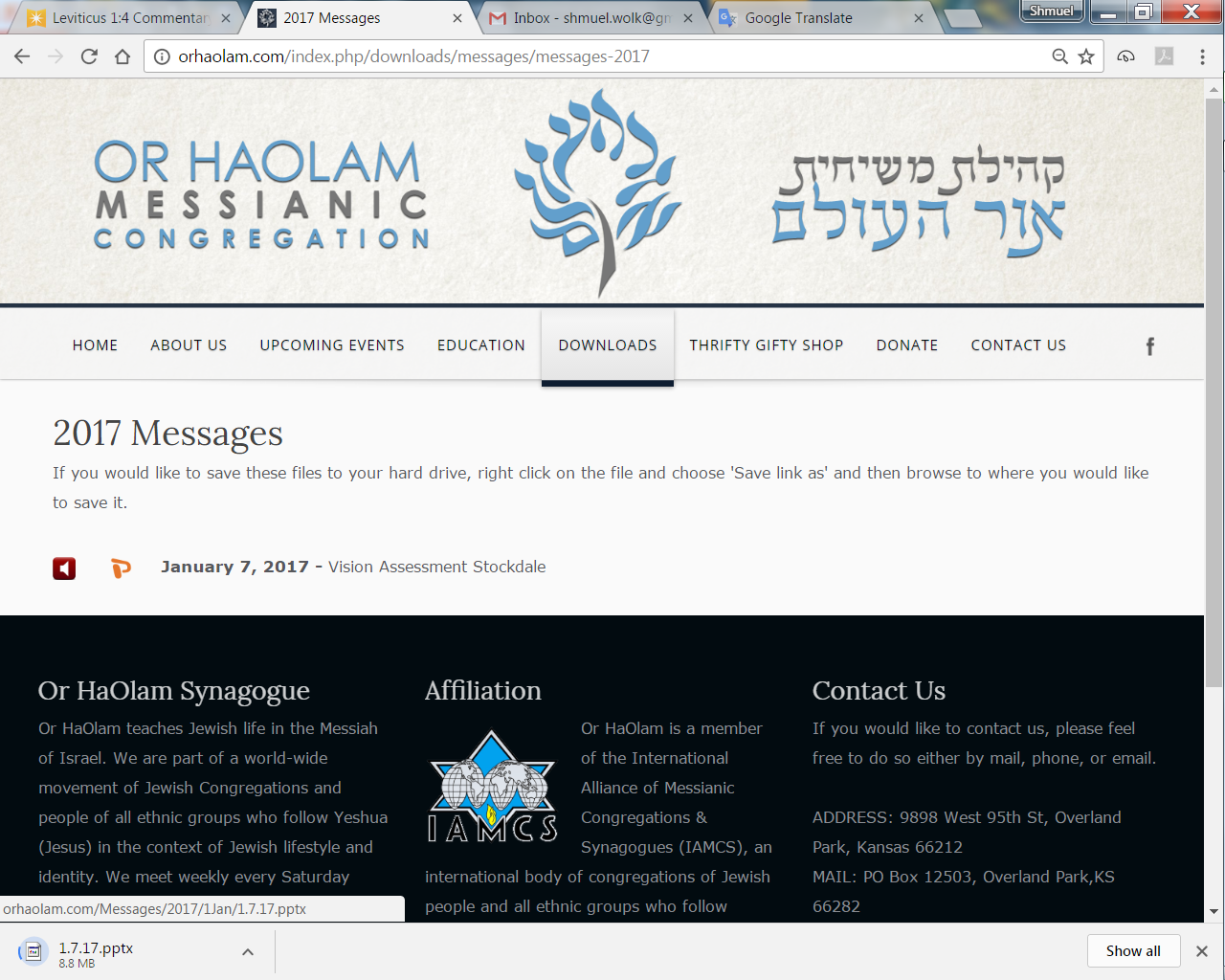 Downloads\messages\
2017 Messages
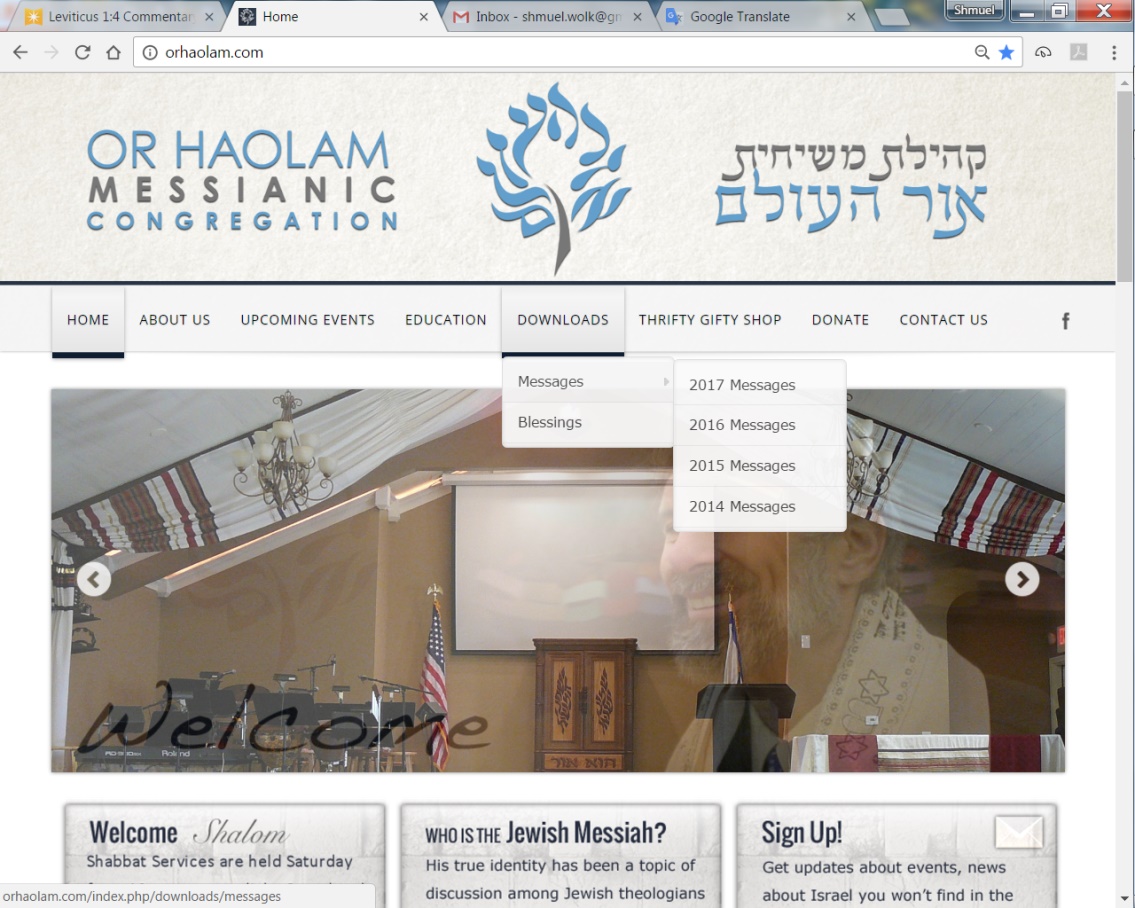 Humorous Intro
[Speaker Notes: If you have to tell the crowd it’s humor, probably isn’t]
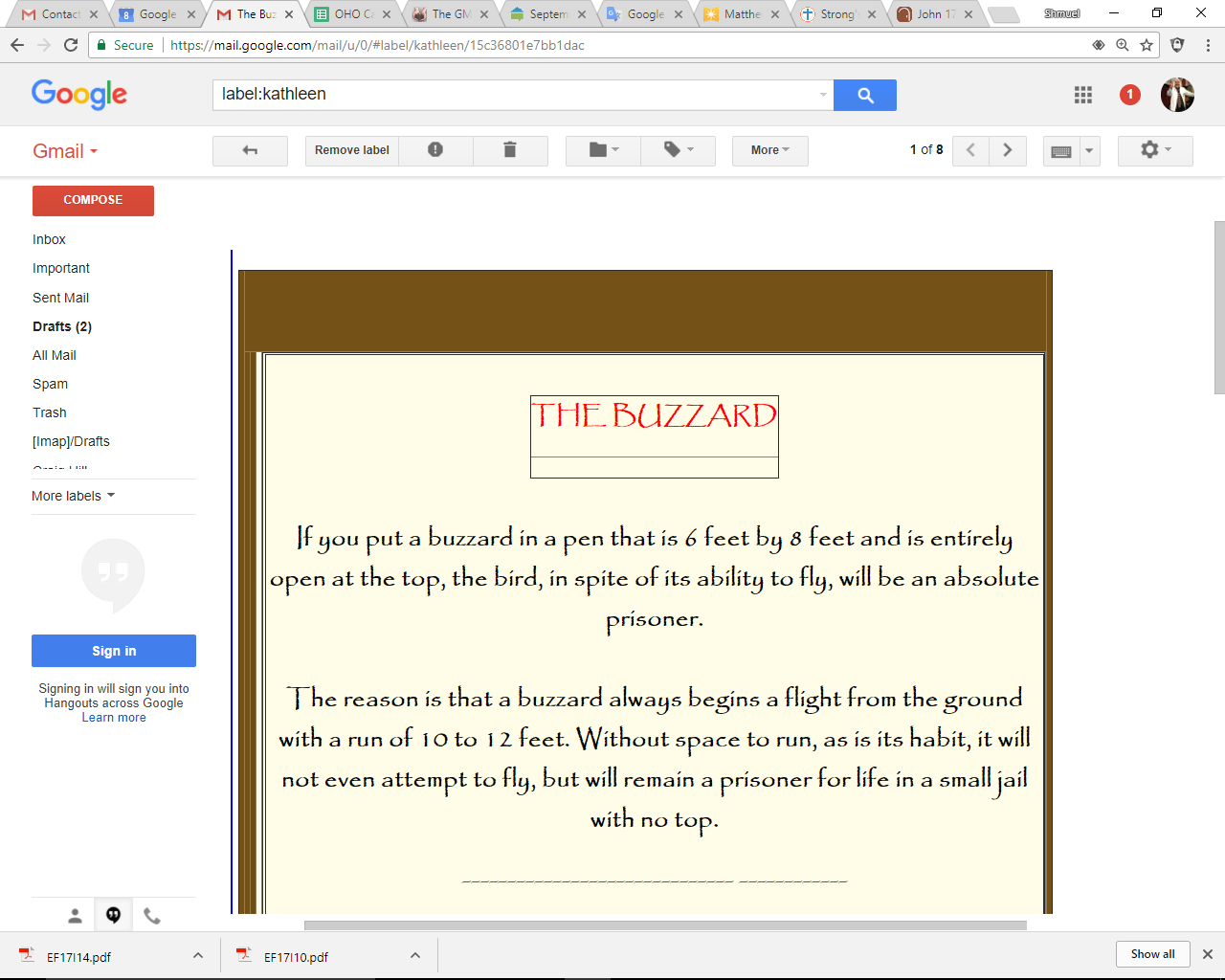 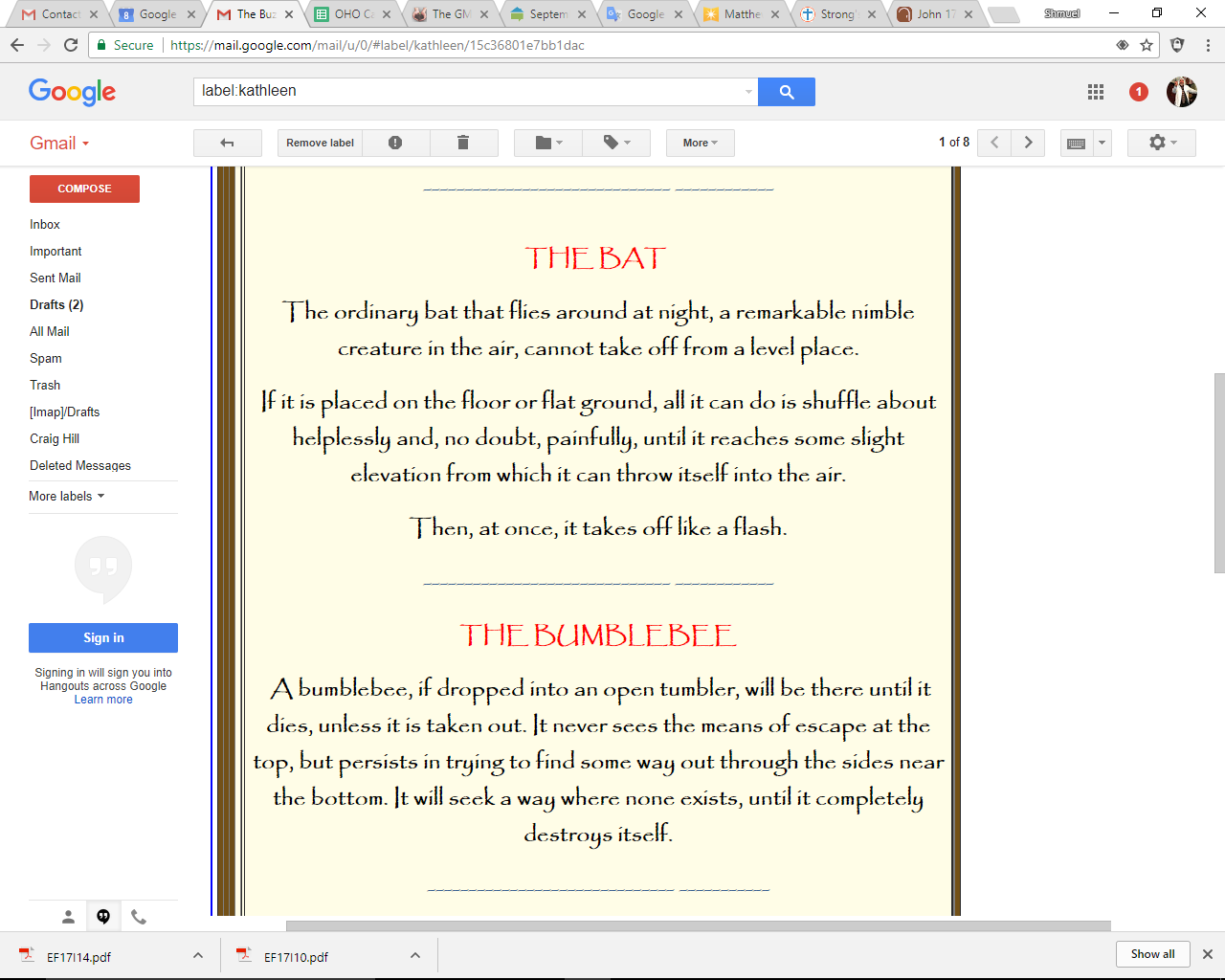 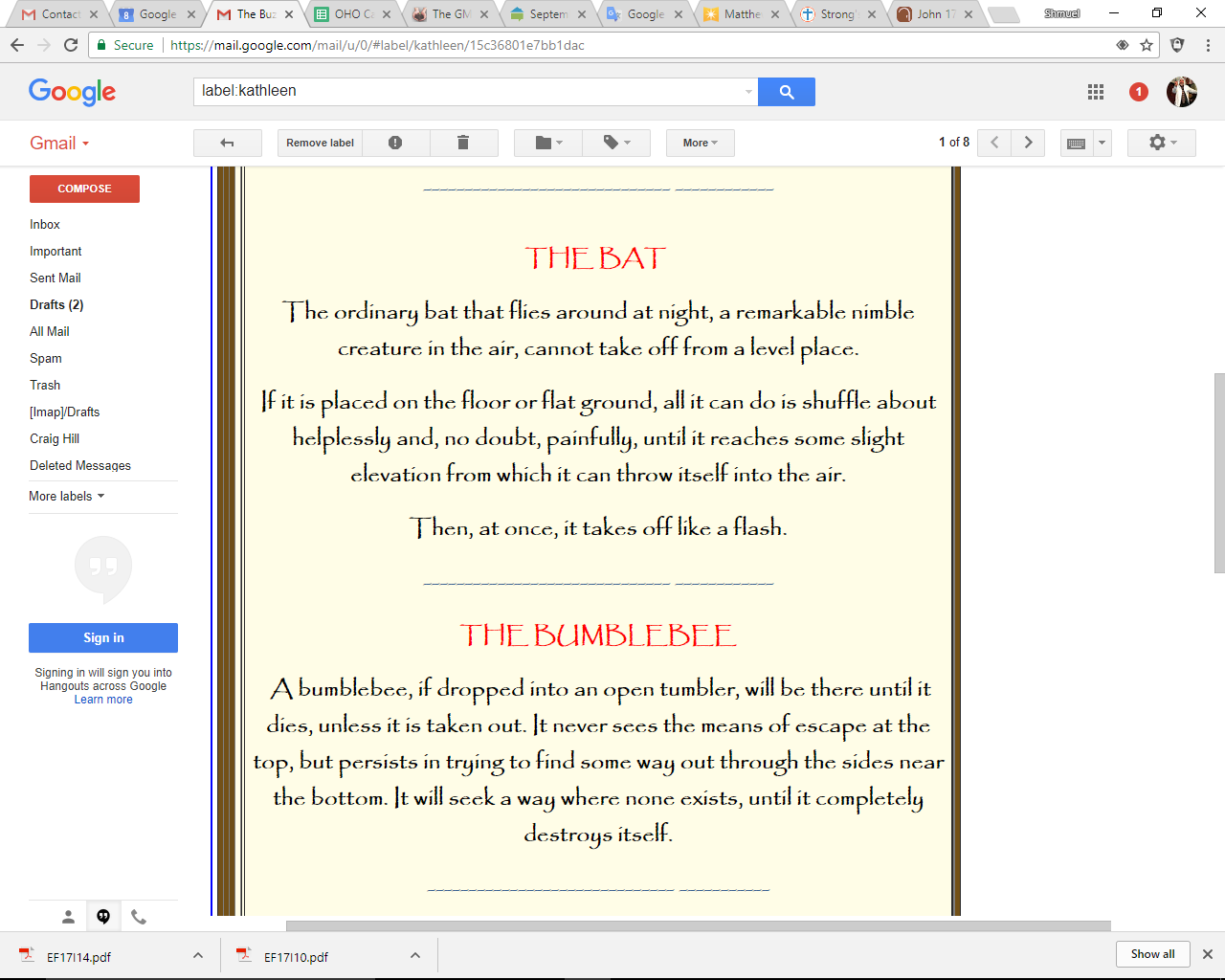 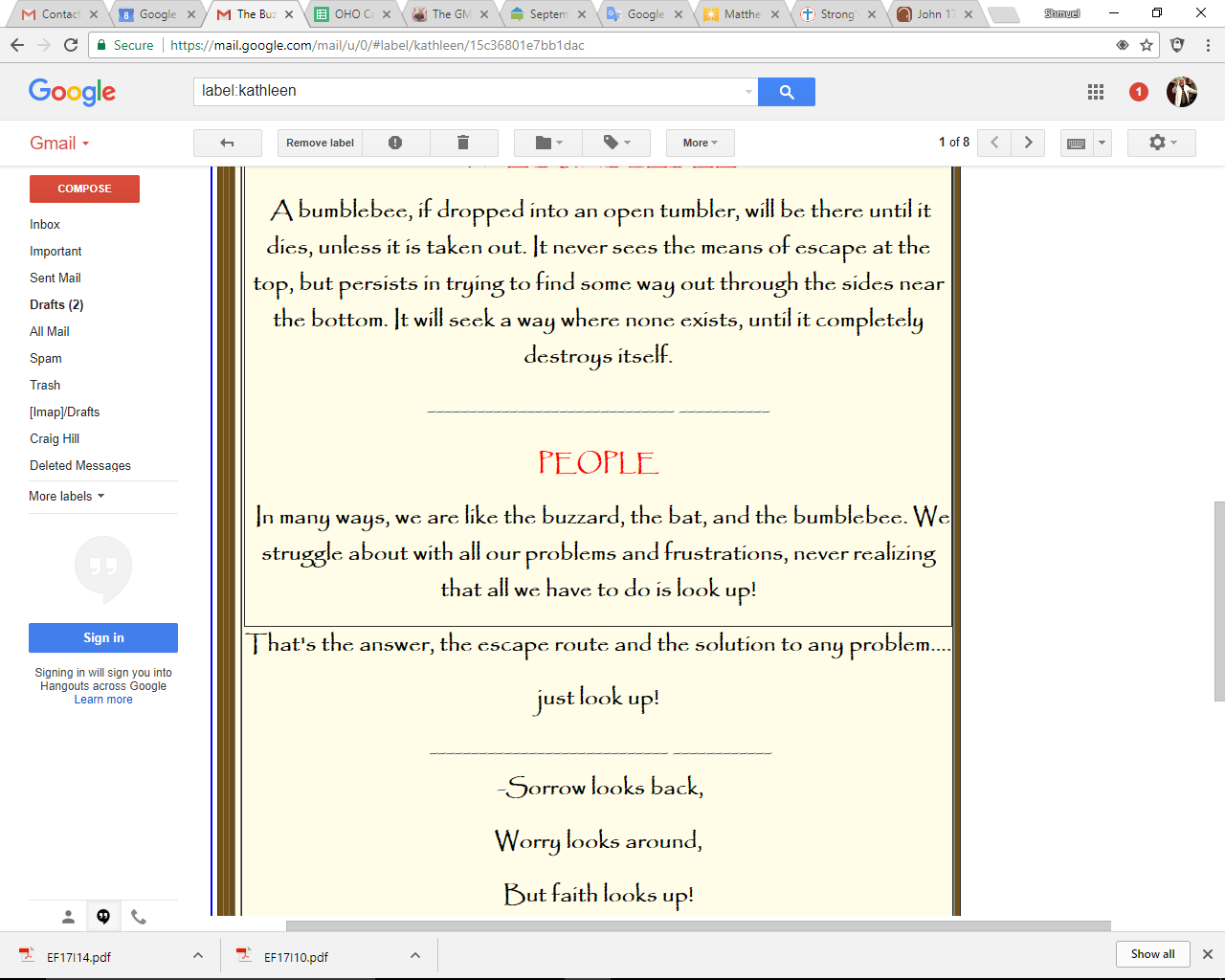 [Speaker Notes: Trust and thank Messiah!  Imperfect analogy, but useful.]
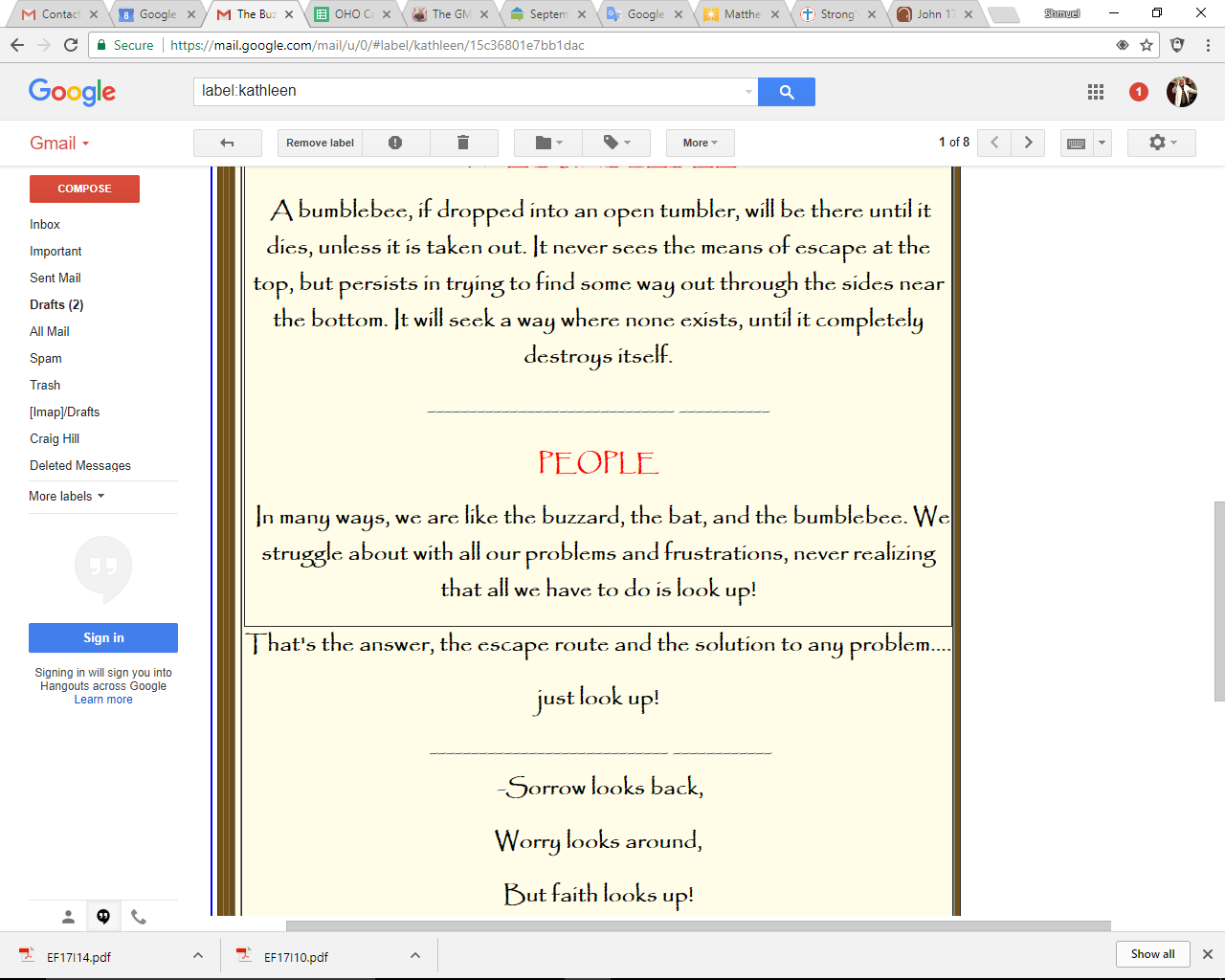 Depression looks within
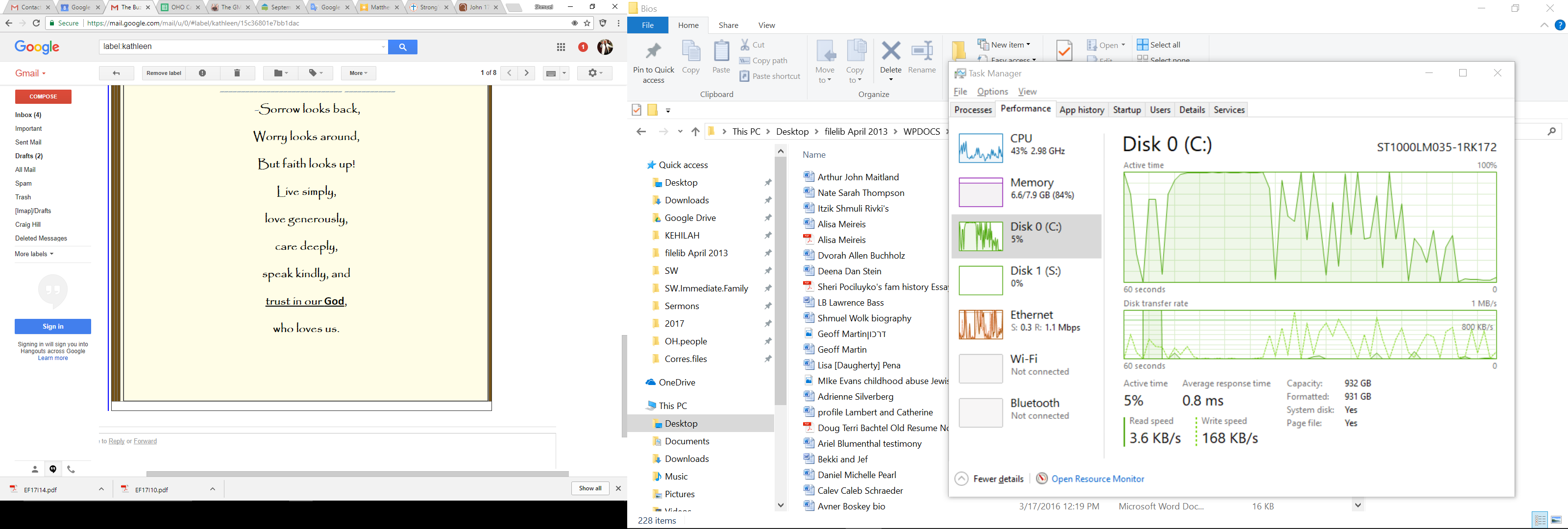 From Kathleen Eltrich
Encouraging news
From Israel!
Tel Aviv, known as the “Start-up City,” has doubled the number of international research  and development (R&D) centers in the city over the past five years, jumping from 35 R&D centers in 2012, to 73 centers in 2017, serving as a home to 20 percent of all R&D centers in “Start-up Nation.”
[Speaker Notes: https://worldisraelnews.com/tel-aviv-shines-research-hotbed-corporate-giants/?utm_source=MadMimi&utm_medium=email&utm_content=Israel%27s+Ties+with+Arab+World+%27Stronger+than+Ever%27%3B+IDF+Intel+Chief+Advises+Trump+to+Strike+North+Korea&utm_campaign=20170906_m141302951_Israel%27s+Ties+with+Arab+World+%27Stronger+than+Ever%27%3B+IDF+Intel+Chief+Advises+Trump+to+Strike+North+Korea&utm_term=_0A_09_09_09_09_09_09_09_09_09_09Read+Now_0A_09_09_09_09_09_09_09_09_09]
The international credit card and fintech giant Visa just recently decided to establish an R&D center in Tel Aviv, joining Renault, Bosch, MasterCard, Google, Facebook, Amazon, Coca Cola, Microsoft, AOL, Samsung, Siemens, Paypal, Deutsche Telekom, Citibank, Intel, Yahoo, Barclays, IBM, Apple, Porsche, and other multinational companies.
[Speaker Notes: https://worldisraelnews.com/tel-aviv-shines-research-hotbed-corporate-giants/?utm_source=MadMimi&utm_medium=email&utm_content=Israel%27s+Ties+with+Arab+World+%27Stronger+than+Ever%27%3B+IDF+Intel+Chief+Advises+Trump+to+Strike+North+Korea&utm_campaign=20170906_m141302951_Israel%27s+Ties+with+Arab+World+%27Stronger+than+Ever%27%3B+IDF+Intel+Chief+Advises+Trump+to+Strike+North+Korea&utm_term=_0A_09_09_09_09_09_09_09_09_09_09Read+Now_0A_09_09_09_09_09_09_09_09_09]
“The Tel Aviv ecosystem is considered a leader in the nurturing of entrepreneurial spirit and is home to a large amount of start-ups, collaborative workspaces and acceleration programs
From the maker of WhatsApp:
Israelis learn in the military to make the best [creative] decisions, under pressure, with imperfect information.
It’s no shame in Israeli culture to fail in a venture.  Second start ups are much more successful!
מַתִּתְיָהוּ Mattityahu  
(Matthew) 20:25-27
[Speaker Notes: Last week we talked about drinking His cup: sacrifice for others.  Mitigate if possible.]
Mattityahu (Matthew) 20:25
קָרָא לָהֶם יֵשׁוּעַ וְאָמַר: "אַתֶּם יוֹדְעִים שֶׁהַמּוֹשְׁלִים בַּגּוֹיִים רוֹדִים בָּהֶם וְהַגְּדוֹלִים שׁוֹלְטִים בָּהֶם.  
But Yeshua called them and said, "You know that among the Goyim, those who are supposed to rule them become tyrants, and their superiors become dictators.
[Speaker Notes: The Jews were familiar with Roman rulers and their client kings, like Herod.  Plus their own history…
Greek for tyrants:]
Tyrant:
κατακυριεύω   katakurieuo
From kata and kurieuo; 
to lord against, 
i.e. Control, subjugate -- exercise dominion over (lordship), be lord over, overcome.
[Speaker Notes: Brought my grandson Max here, and he asked, “Are you the boss of this place?”
OK assessment from a 6 year old.]
Mattityahu (Matthew) 20:26
אַל יְהִי כֵן בֵּינֵיכֶם. אַדְּרַבָּא, הֶחָפֵץ לִהְיוֹת גָּדוֹל בָּכֶם יְהֵא מְשָׁרֵת שֶׁלָּכֶם,  
Among you, it must not be like that. On the contrary, whoever among you wants to be a leader must become your servant
[Speaker Notes: Story of RekhavAm, son of Solomon, who was approached for tax relief by his nation at his ascension to Solomon’s throne.]
2 K 12.6-7 The older men who had been in attendance on Shlomo his father…said to him, “If you will start today being a servant to these people — if you will serve them, be responsive to them and give them favorable consideration, then they will be your servants forever.”
[Speaker Notes: noblesse oblige
the inferred responsibility of privileged people to act with generosity and nobility toward those less privileged.]
2 K 12.10-11 The young men he had grown up with said to him…“Here’s the answer you should give them: ‘My little finger is thicker than my father’s waist! Yes, my father burdened you with a heavy yoke, but I will make it heavier! My father controlled you with whips, but I will control you with scorpions!’”

Fomented a rebellion still ongoing.
[Speaker Notes: Divided kingdom never restored.]
Mattityahu (Matthew) 20:27
וְהֶחָפֵץ לִהְיוֹת רִאשׁוֹן בֵּינֵיכֶם יְהֵא עֶבֶד לָכֶם,  
and whoever wants to be first must be your slave!
[Speaker Notes: Surprising Kingdom rank and reward]
Mattityahu (Matthew) 20:28
For the Son of Man did not come to be served, but to serve -- and to give his life as a ransom for many."
[Speaker Notes: Big picture of Yeshua’s life and heart…]
What was the driving passion of the Messiah Yeshua?
A few weeks ago we talked about the passion in the hearts of some of our leaders.  
What is your driving passion?
Yeshua’s driving passion?
[Speaker Notes: To be continued today, but first, let’s try to look into the heart of Yeshua.  
How can we understand Him better?]
Lk. 12.49-50 “I came to pour out fire on the earth, and how I wish it were already ablaze!  
But I have an immersion to endure, and how distressed I am until it is finished!”
[Speaker Notes: Fulfilling prophecy of Messiah]
Malakhi 3.1-4 “Behold, I am sending My messenger and he will clear the way before Me.  Suddenly He will come to His Temple —the Lord whom you seek— and the Messenger of the covenant —the One whom you desire—behold, He is coming,” says Adonai-Tzva’ot.
Malakhi 3.1-4 TLV But who can endure the day of His coming? Or who can stand when He appears? For He will be like a refiner’s fire, and like soap for cleaning raw wool. And He will sit as a smelter or a purifier of silver, and He will cleanse the sons of Levi,
Malakhi 3.1-4 TLV and purify them like gold or silver. Then they will become for Adonai those who present an offering in righteousness. Then the offering of Judah and Jerusalem will be pleasing to Adonai, as in days of antiquity and years of old.
[Speaker Notes: Yeshua’s passion was to empower people to walk in righteousness, beyond expectation.

This is no hurried add on to the Plan of the Ages from the beginning of time!]
Eph 1.3-4  Praised be Adoni, Father of our Lord Yeshua the Messiah, who in the Messiah has blessed us with every spiritual blessing in heaven. In the Messiah he chose us in love before the creation of the universe to be holy and without defect in his presence.
[Speaker Notes: Common notion that G-d saw sin in Gan Eden, the Garden, and scrambled for a remedy.
Rather, G-d gave humanity the risky gift of free will, and with it was a contingency of infinite love, if we chose wrong.  And we did choose evil, not just our first parents, but all of us! 

Two ways to read this verse:
G-d chose us, ie individuals  pre-destiniation, form of Calvinism
G-d chose us in love, ie means of redemption.   Arminianism]
Eph 1.5-6 He determined in advance that through Yeshua the Messiah we would be his sons — in keeping with his pleasure and purpose — so that we would bring him praise commensurate with the glory of the grace he gave us through the Beloved One.
[Speaker Notes: Expressed in the Servant Songs of Isaiah/ Yeshayahu]
Yeshuyahu/Is 43.1 But now this is what Adoni says, he who created you, Ya‘akov, he who formed you, Isra’el: “Don’t be afraid, for I have redeemed you; I am calling you by your name; you are mine.
Yeshuyahu/Is 44.21-22 “Keep these matters in mind, Ya‘akov, for you, Isra’el, are my servant. I formed you, you are my own servant; Isra’el, don’t forget me. Like a thick cloud, I wipe away your offenses; like a cloud, your sins. Come back to me, for I have redeemed you.”
[Speaker Notes: Yeshua’s passion was to empower people to walk in righteousness, beyond expectation.]
T’hillim/Ps 77.15-16  You are the God who does wonders, you revealed your strength to the peoples.With your arm you redeemed your people, the descendants of Ya‘akov and Yosef.
Yeshuyahu/Is 53.5   But he was wounded because of our crimes, crushed because of our sins; the disciplining that makes us whole fell on him, and by his bruises we are healed.
Mes. Jews/Heb 12.2 Yeshua — who, in exchange for obtaining the joy set before him, endured execution on a stake as a criminal, scorning the shame, and has sat down at the right hand of the throne of God.
[Speaker Notes: Here’s another view of Messiah Yeshua’s passion: Joy of obtaining a bride.  Empowering us to be so.  Story of Yaakov/Jacob laboring for Rachel to be his bride.  Seven years seems as 7 days, because of the love he had for her.]
Yn 17.17-19 Set them apart for holiness by means of the truth — your word is truth. Just as you sent me into the world, I have sent them into the world. On their behalf I am setting myself apart for holiness, so that they too may be set apart for holiness by means of the truth.
[Speaker Notes: Yeshua’s passion was to empower people to walk in righteousness, beyond expectation.]
Yn 17.22-23 The glory which you have given to me, I have given to them; so that they may be one, just as we are one — I united with them and you with me, so that they may be completely one, and the world thus realize that you sent me, and that you have loved them just as you have loved me.
[Speaker Notes: Many of the following points defining the passion of Yeshua are from John Piper’s The Passion of Yeshua the Messiah  [actually other wording: ‘Jesus Christ’]]
To please the Father
Eph 5.2 Messiah loved us, indeed, on our behalf gave himself up as an offering, as a slaughtered sacrifice to God with a pleasing fragrance.
[Speaker Notes: Piper p 23]
To show the wealth of G-d’s love
Eph. 1.7-9 In union with him, through the shedding of his blood, we are set free — our sins are forgiven; this accords with the wealth of the grace  he has lavished on us. In all his wisdom and insight  he has made known to us his secret plan
[Speaker Notes: Piper 29]
Demonstrate His own love for us
Eph. 5.25-26 The Messiah loved the Messianic Community, indeed, gave himself up on its behalf, in order to set it apart for God, making it clean through immersion in the mikveh.
[Speaker Notes: 31]
Cancel the Legal Demands of Torah
Col 2.13-14   You were dead because of your sins, that is…your old nature. But God made you alive along with the Messiah by forgiving you all your sins.
[Speaker Notes: Often said that “Our good deeds will outweigh our bad deeds.”  Nonsense.  Doesn’t work that way at law.  Traffic ticket.   Y didn’t come to make bad people good.  Rather, make dead people alive!]
Cancel the Legal Demands of Torah
Col 2.13-14  He wiped away the bill of charges against us. Because of the regulations, it stood as a testimony against us; but he removed it by nailing it to the execution-stake.
[Speaker Notes: Didn’t nail the Torah, but the charges against us.  P 33]
To establish the New Covenant
Yer. 31 I will make a new covenant with the house of Isra’el and with the house of Y’hudah...All will know me, from the least of them to the greatest; because I will forgive their wickednesses and remember their sins no more.”
To establish the New Covenant
Mtt. 26.28  For this is my blood, which ratifies the New Covenant, my blood shed on behalf of many, so that they may have their sins forgiven.
[Speaker Notes: Do you think Y was consciously aware of Jer 31 when he said this??   ABSOLUTELY]
Provide the basis of justification

Justified = just as if I’d never sinned
Provide the basis of justification
Ro 3.28 Therefore, we hold the view that a person comes to be considered righteous [justified] by God on the ground of trusting, which has nothing to do with observance of Torah commands.
[Speaker Notes: 38-39]
To impute righteousness to us
2 Cor. 5.21 He made the One who knew no sin to become a sin offering on our behalf, so that in Him we might become the righteousness of God.
[Speaker Notes: 40]
To take away our condemnation 
Ro 8. 33-34 Who shall bring a charge against God’s elect? It is God who justifies. Who is the one who condemns? It is Messiah who died and moreover was raised, and is now at the right hand of God and who also intercedes for us.
[Speaker Notes: In the Life Model series, the book Joy Starts Here that we worked through over about 3 years, we learned one relational matrix.  All people are: 
Predators: takers, defile others
Protectors: givers, bless others
Possums: avoiders
Possums hide mostly כי abuse and false condemnation.  Who will beat me up next?  Yeshua is here to take that away, if we enter into it.]
To make us holy, “unleavened”
1 Cor. 5.7-8 Get rid of the old hametz, so that you can be a new batch of dough, because in reality you are unleavened. For our Pesakh lamb, the Messiah, has been sacrificed.
To make us holy, “unleavened”
1 Cor. 5.7-8 So let us celebrate the Seder not with leftover hametz, the hametz of wicked-ness and evil, but with the matzah of purity and truth.
[Speaker Notes: 48, 49]
To clear our consciences
Mes Jews/Heb.9.14 How much more the blood of the Messiah, who, through the eternal Spirit, offered himself to God as a sacrifice without blemish, will purify our conscience from works that lead to death, so that we can serve the living God!
[Speaker Notes: 51]
To give us access to all blessings
Ro 8.31-32 If God is for us, who can be against us? He who did not spare even his own Son, but gave him up on behalf of us all — is it possible that, having given us his Son, he would not give us everything else too?
[Speaker Notes: This is kal v’homer, if this then surely that.  53]
To bring us healing
Mtt 8.16-17  When evening came, many people…were brought to him. He… healed all who were ill.  This was done to fulfill what had been spoken through the prophet Yesha‘yahu, “He himself took our weaknesses and bore our diseases”
Members and 
Congregants
[Speaker Notes: Directors visited erev Shabbat Friday night dinner with Elders, and went around the table sharing our life passion. Impacting enough to share here…]
Mattityahu (Matthew) 20:26
אַל יְהִי כֵן בֵּינֵיכֶם. אַדְּרַבָּא, הֶחָפֵץ לִהְיוֹת גָּדוֹל בָּכֶם יְהֵא מְשָׁרֵת שֶׁלָּכֶם,  
Among you, it must not be like that. On the contrary, whoever among you wants to be a leader must become your servant.
Look left, right: serve, pray, give.
[Speaker Notes: Get GRACE and help and fire from the Ruakh/Spirit!]